Слайд № 1
«В мире профессий»
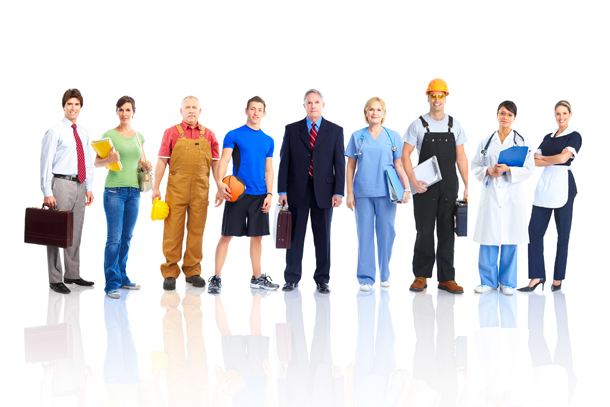 Слайд № 2
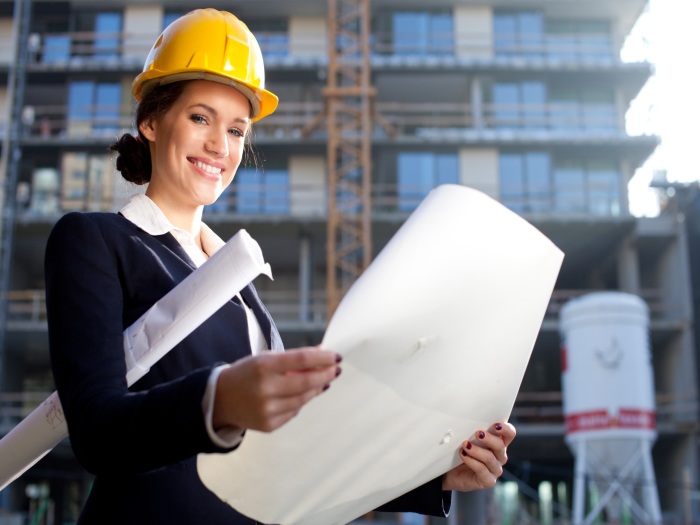 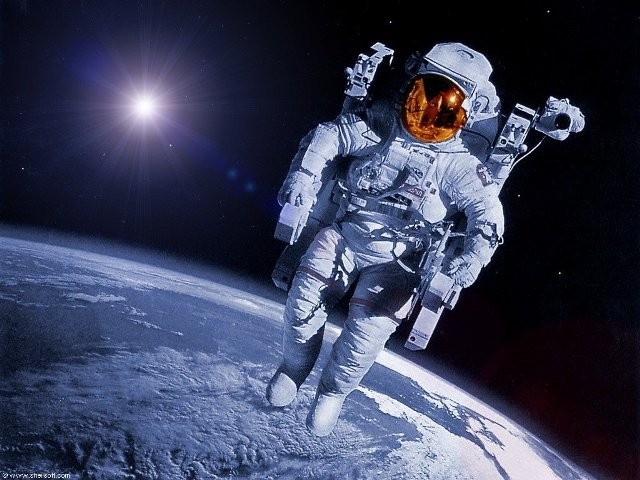 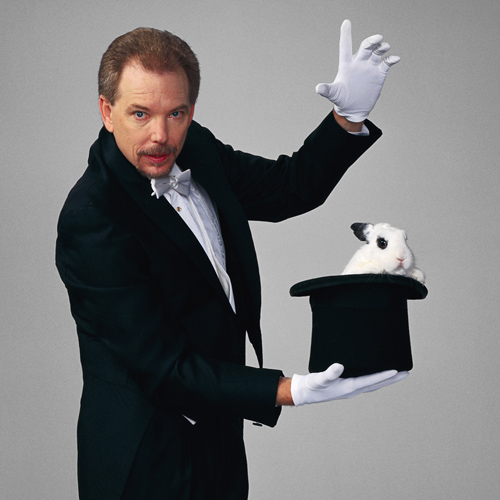 Слайд № 3
«А это что за профессия?»
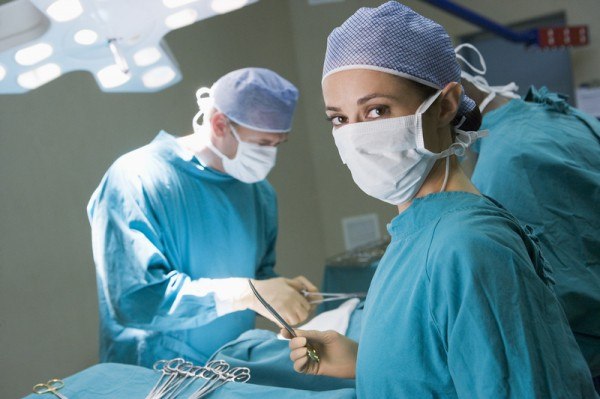 Слайд № 4
«А это что за профессия?»
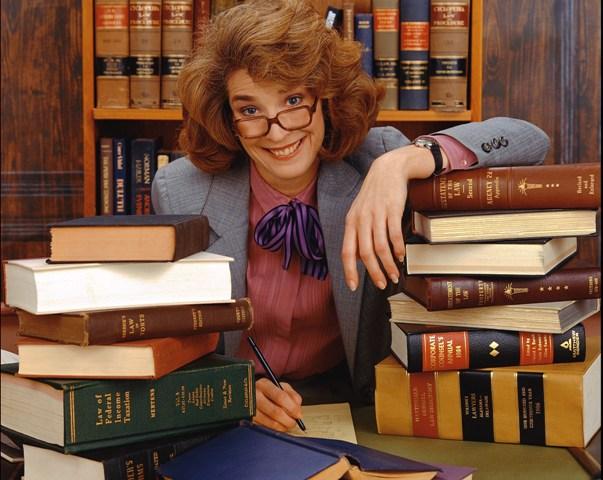 Слайд № 5
«А это что за профессия?»
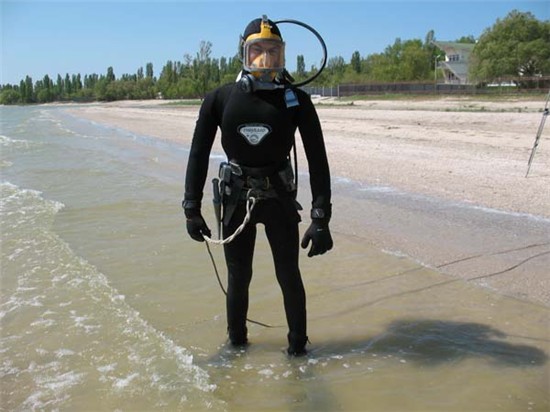 Слайд № 6
«А это что за профессия?»
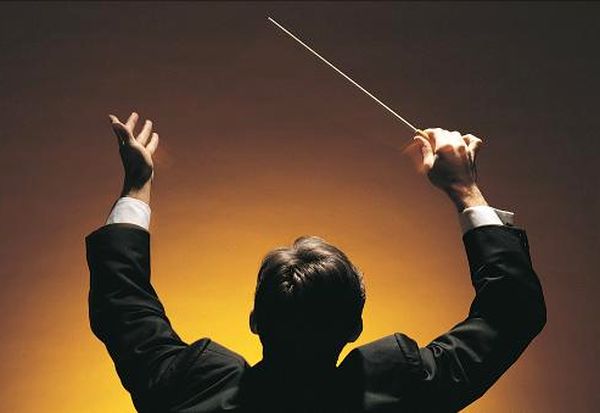 Слайд № 7
«А это что за профессия?»
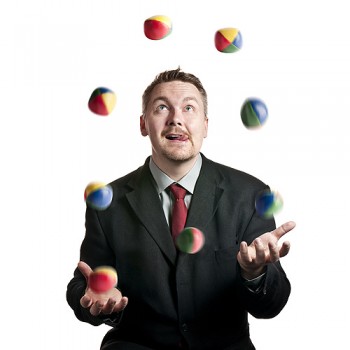 Слайд № 8
«А это что за профессия?»
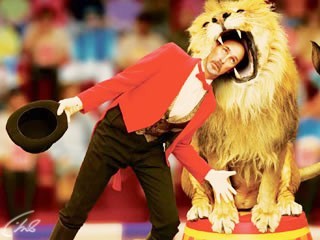 Слайд № 9
«А это что за профессия?»
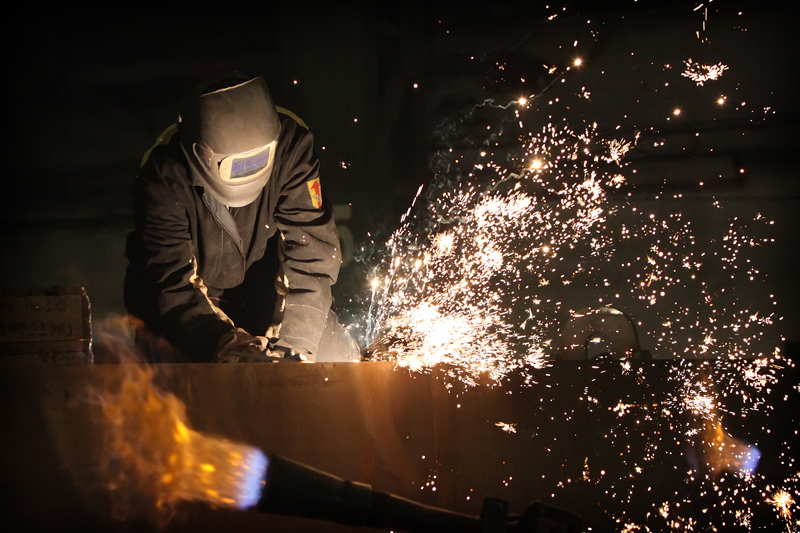 Слайд № 10
«А это что за профессия?»
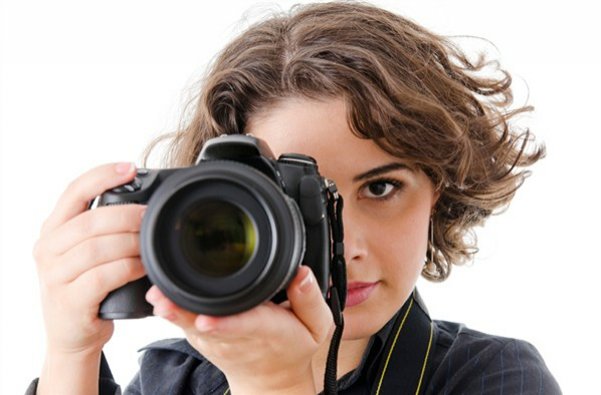 Слайд № 11
«Кому ЭТО нужно?»
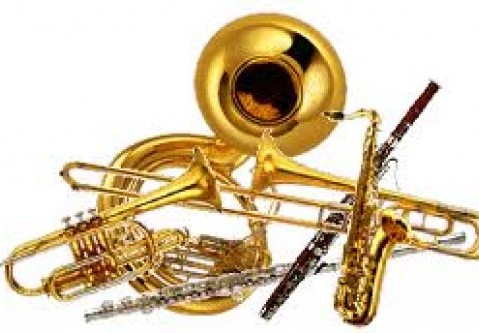 Слайд № 12
«Кому ЭТО нужно?»
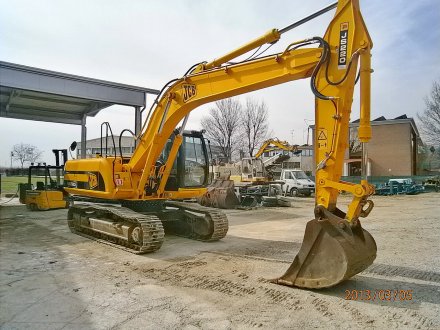 Слайд № 13
«Кому ЭТО нужно?»
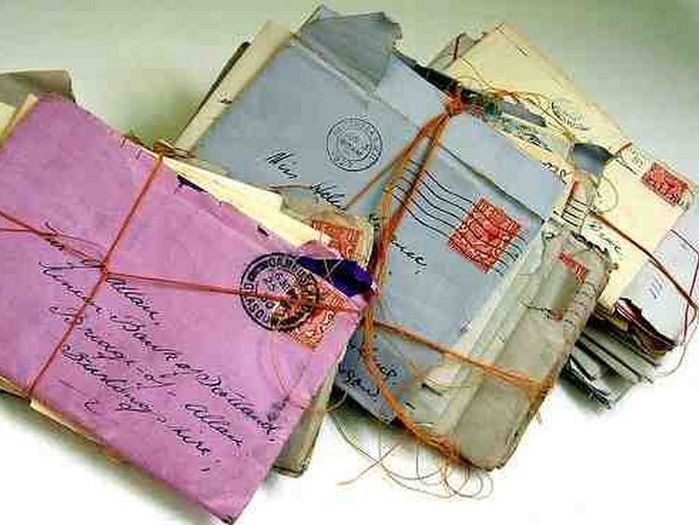 Слайд № 14
«Кому ЭТО нужно?»
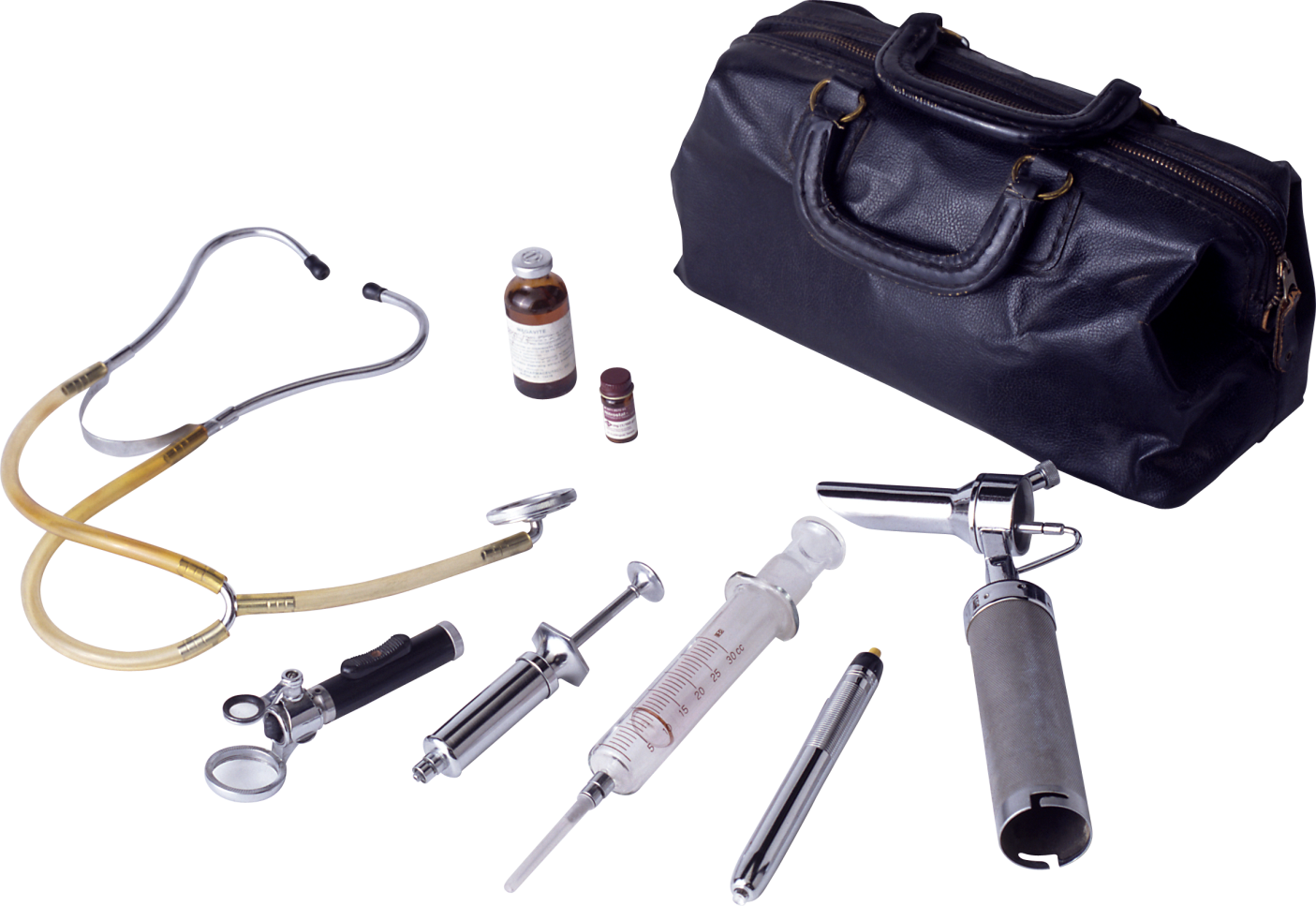 Слайд № 15
«Кому ЭТО нужно?»
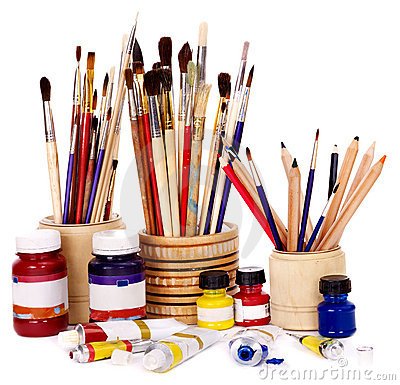 Слайд № 16
«Кто где работает»